Atlas Histórico de São Paulo1890 - 1930
Dr Gloria Lanci
Apresentação ao Núcleo de Cartografia – Grupo Himaco / UnifespSao Paulo, Junho 2013
Atlas Histórico de São Paulo1890 - 1930
O Atlas apresenta o crescimento urbano de São Paulo em um período de intensa transformação, quando a vila colonial se torna o embrião de uma das maiores metrópoles do mundo. 

A representação cartográfica da evolução da malha urbana facilita o entendimento de um processo que ainda continua no presente, o da segregação sócio - espacial.
PAULICEIA DESVAIRADA
AN HISTORIC ATLAS OF SAO PAULO
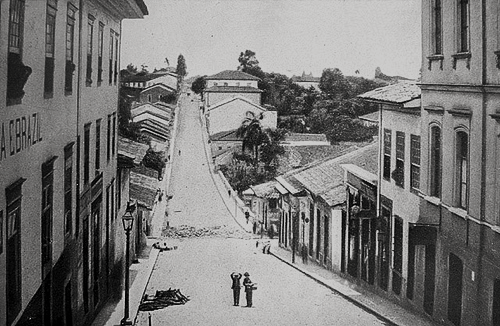 Ladeira São João 1890DPH Photographic Archives
Historic Atlas of Sao  Paulo. Front cover. Gloria Lanci, 2012
PAULICEIA DESVAIRADAAN HISTORIC ATLAS OF SAO PAULO
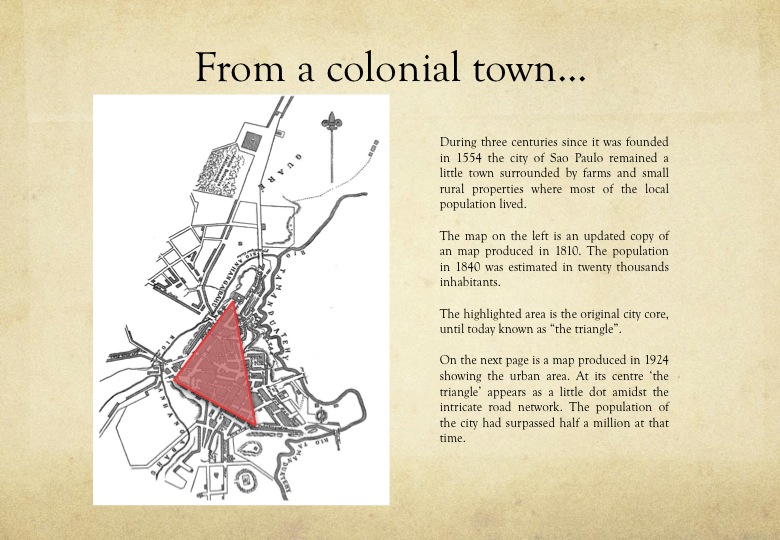 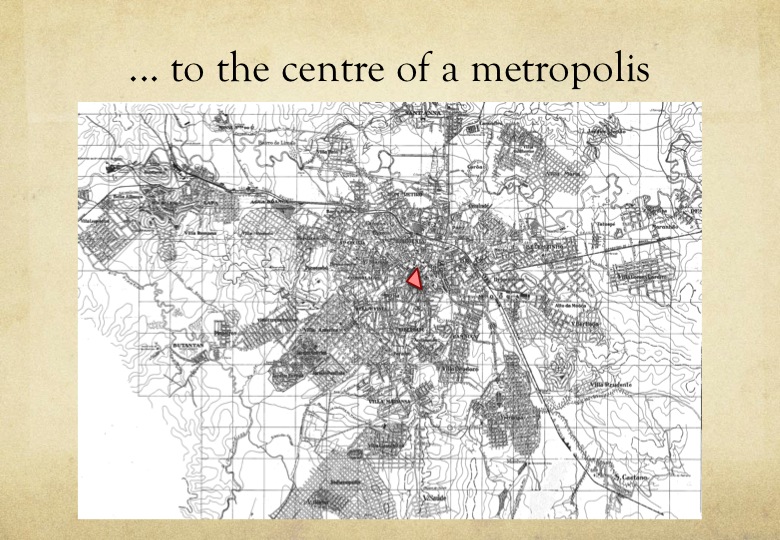 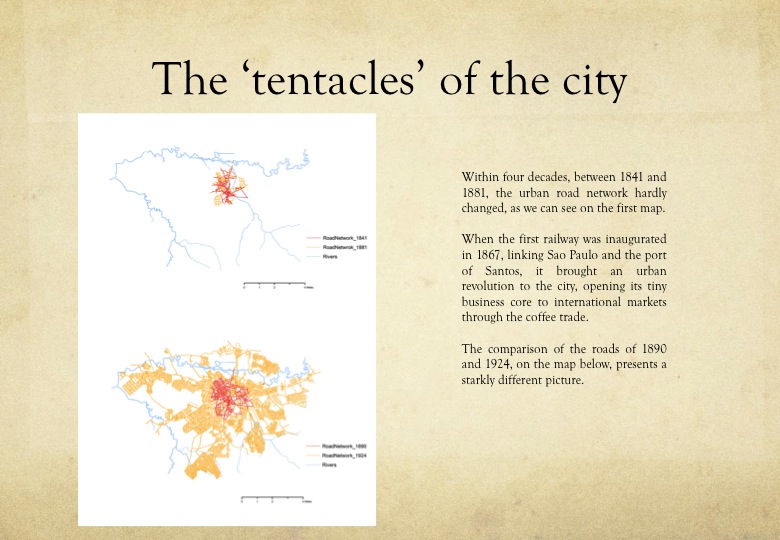 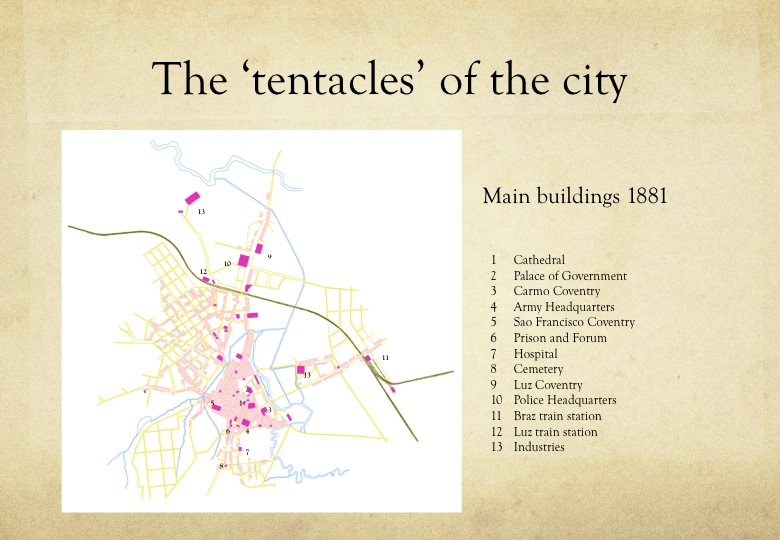 Historic Atlas of Sao Paulo. Content extracts. Gloria Lanci, 2012
Fontes dos mapas históricos
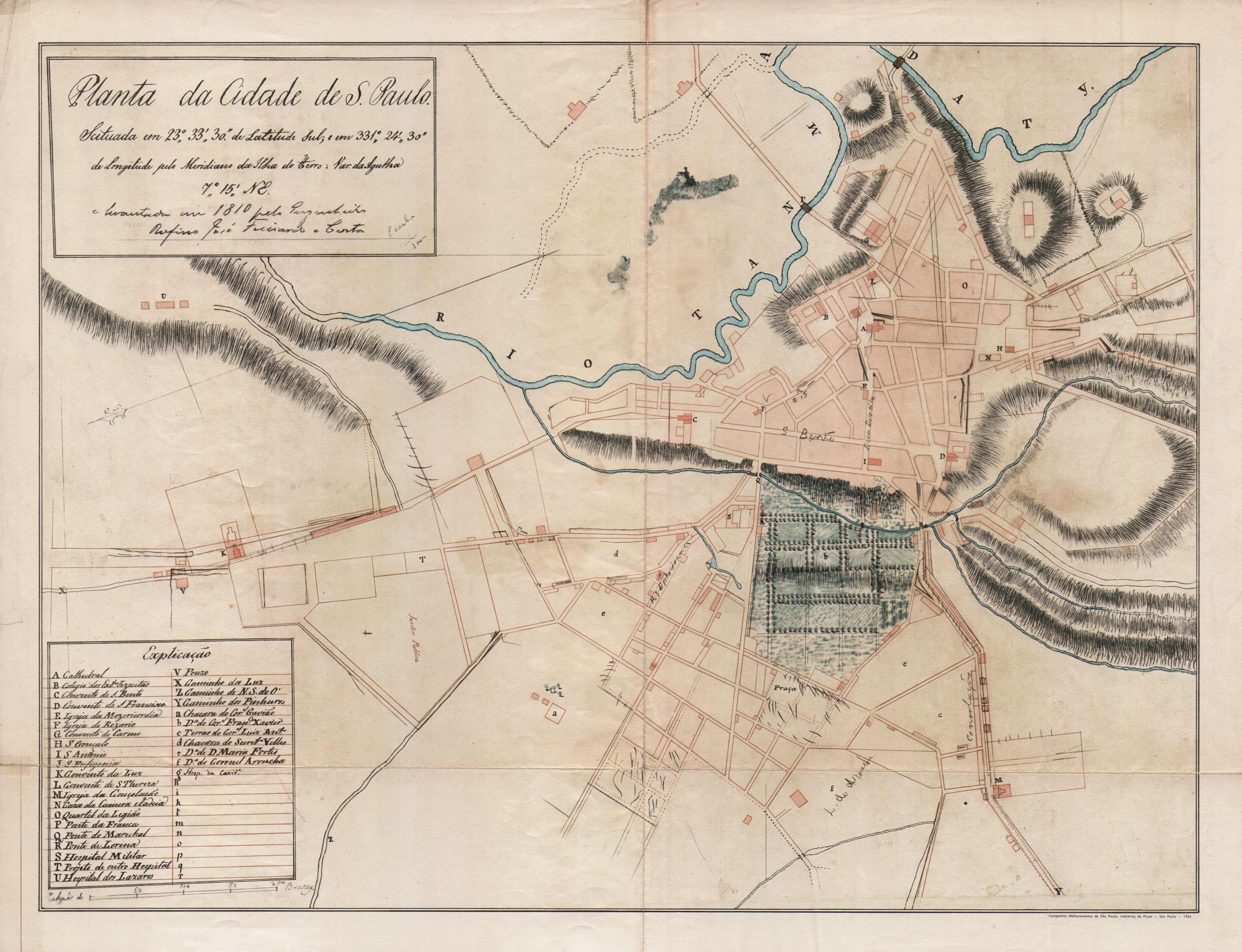 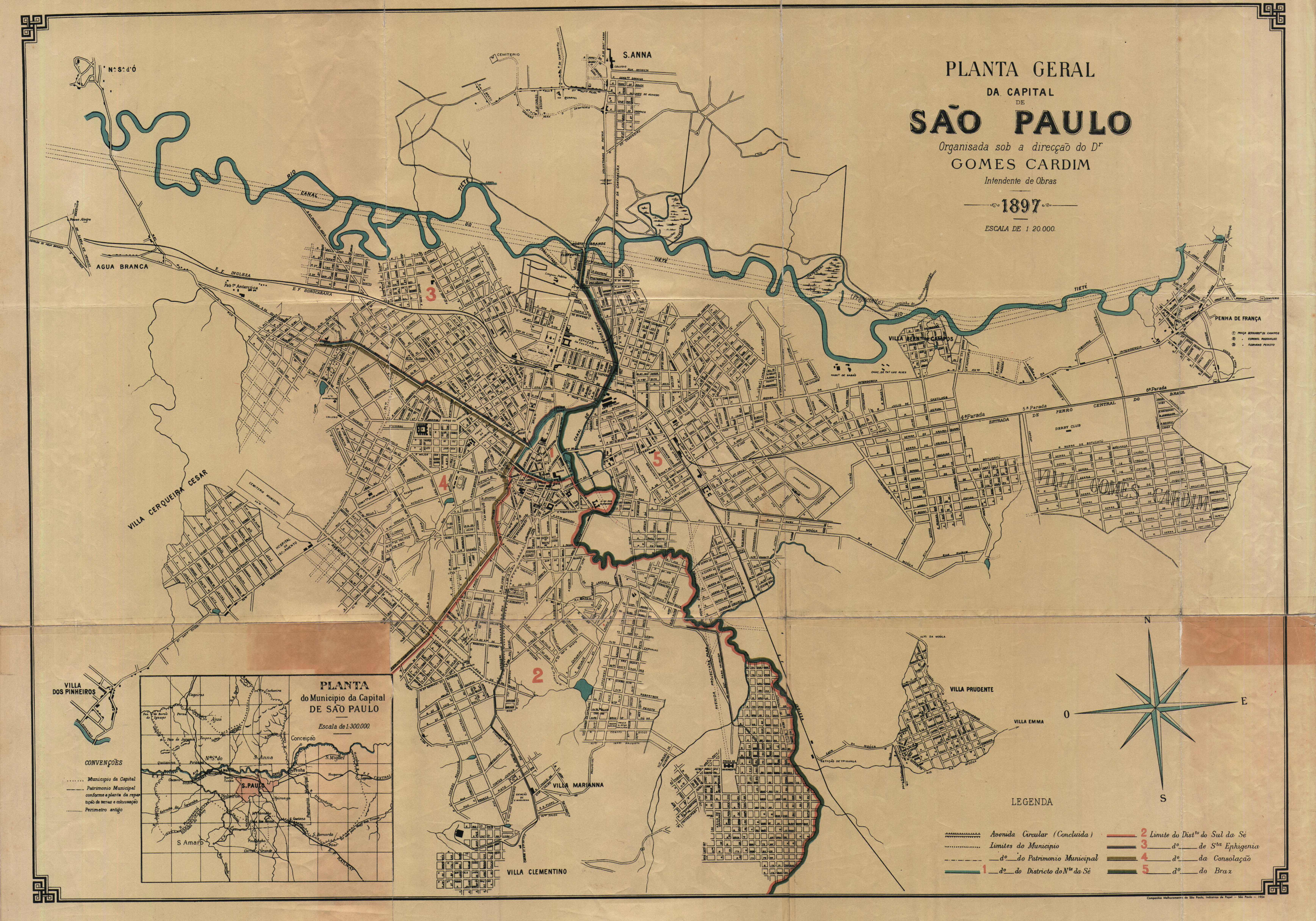 Arquivo Histórico do Município de São Paulo
Fontes dos mapas históricos
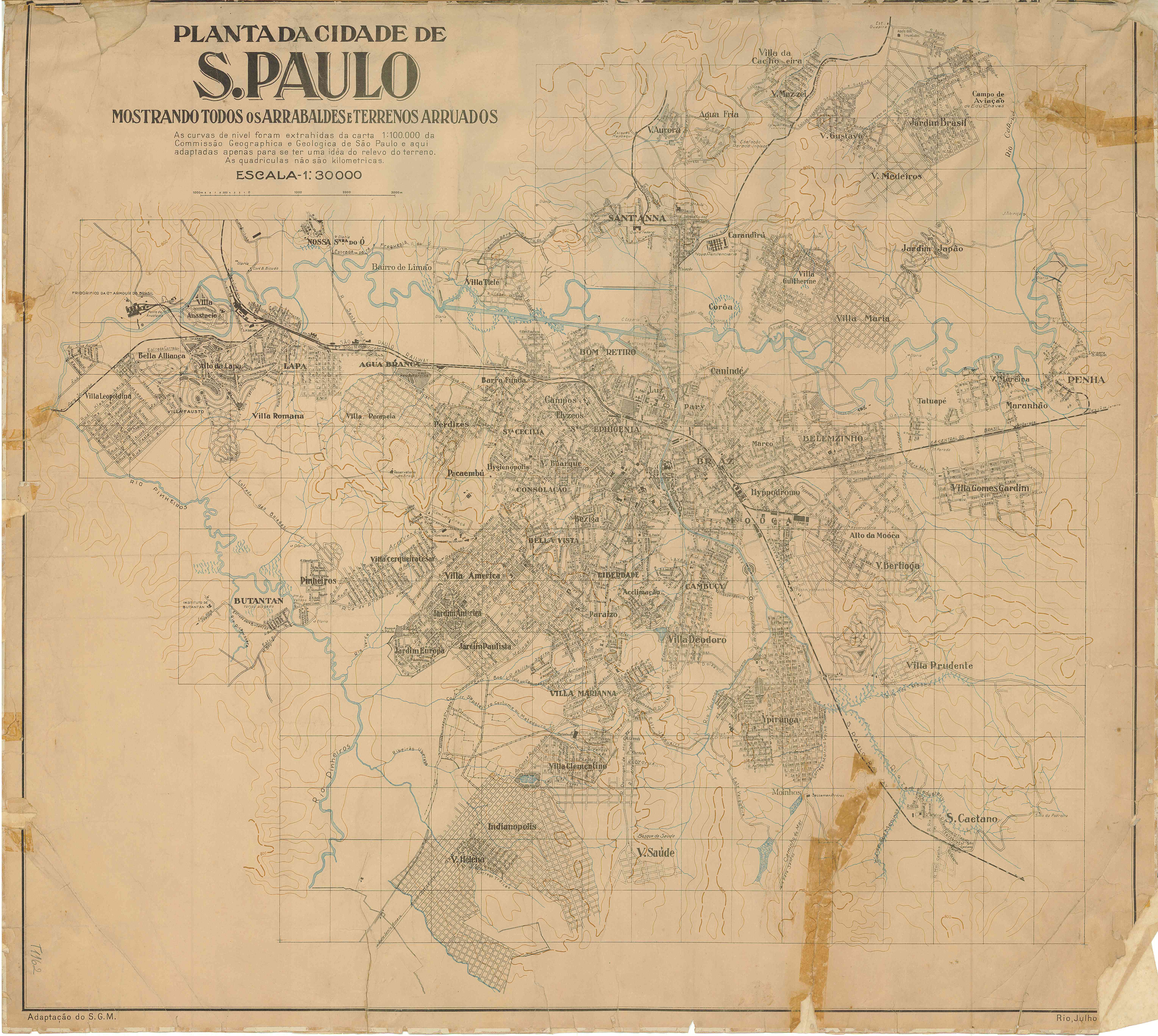 Secretaria de Desenvolvimento Urbano – PMSP
Mapa Digital da Cidade
http://www3.prefeitura.sp.gov.br/DU0107_MDC/paginaspublicas/index.aspx
Football, tramways and the birth of a Brazilian metropolis:  the British presence in Sao Paulo 1890 - 1930
A pesquisa tem como objetivo investigar as relações entre desenvolvimento urbano e futebol e como idéias de progresso, modernidade e civilidade permeiam ambos os processos.
Objetivos

identificar e quantificar a comunidade britânica e suas ligações com diferentes grupos sociais através de relações familiares, de trabalho e de socialização

mapear lugares relacionados a essa comunidades – suas residências, locais de trabalho, clubes privados, associações culturais – analisando sua localização e os padrões de distribuição ao longo do período
Football, tramways and the birth of a Brazilian metropolis: the British presence in Sao Paulo 1890 - 1930
Map developed by Gloria Lanci, 2013. Source for the base map: Mapa Digital da Cidade, Prefeitura do Município de São Paulo, 2012
Open Street Map
Malha urbana de 1930 ?
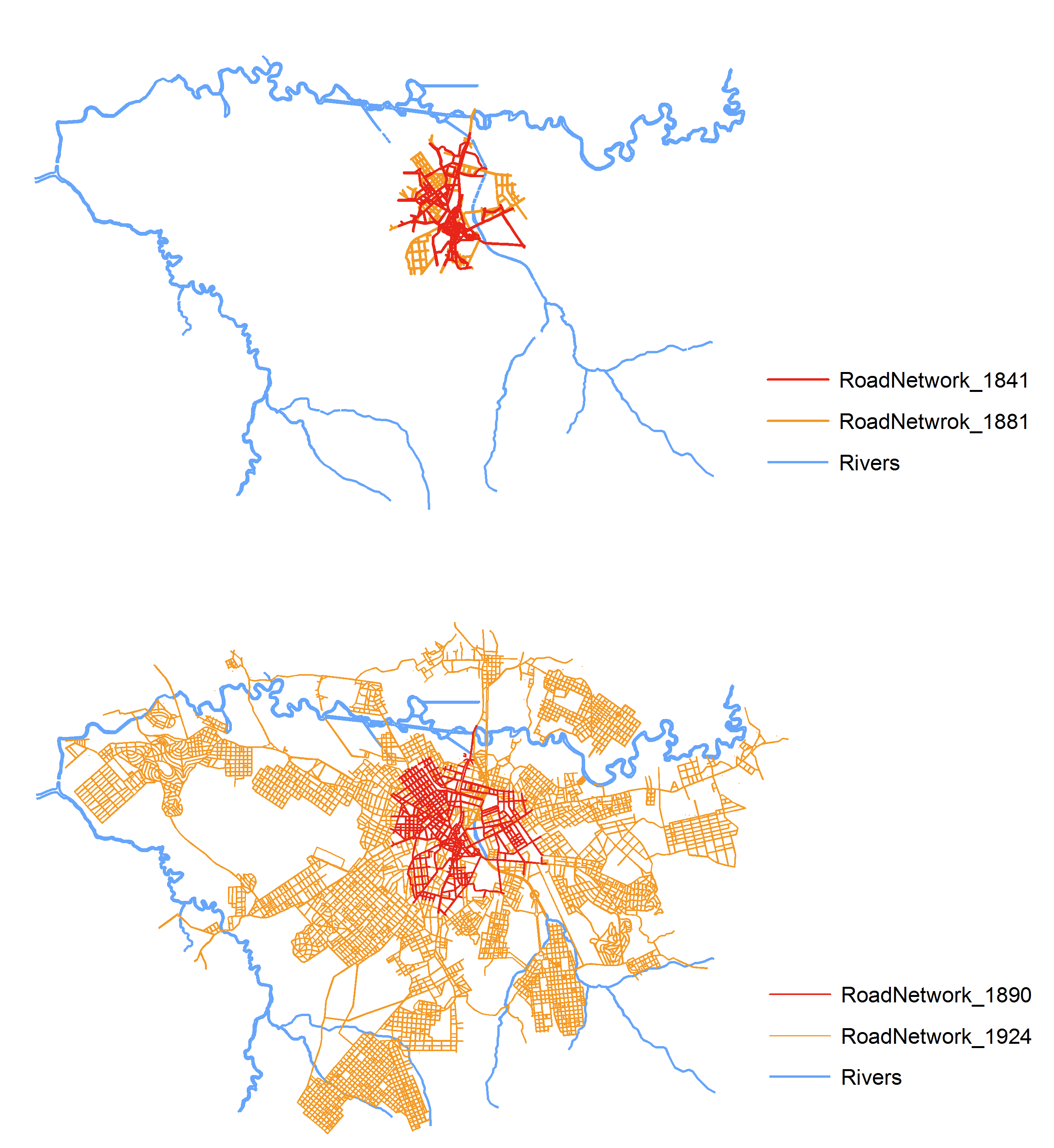 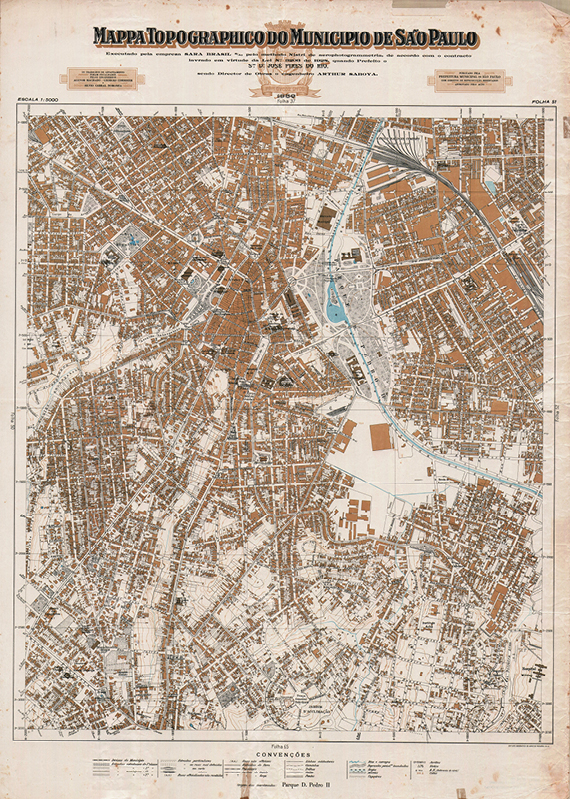 MDC e OSM ?
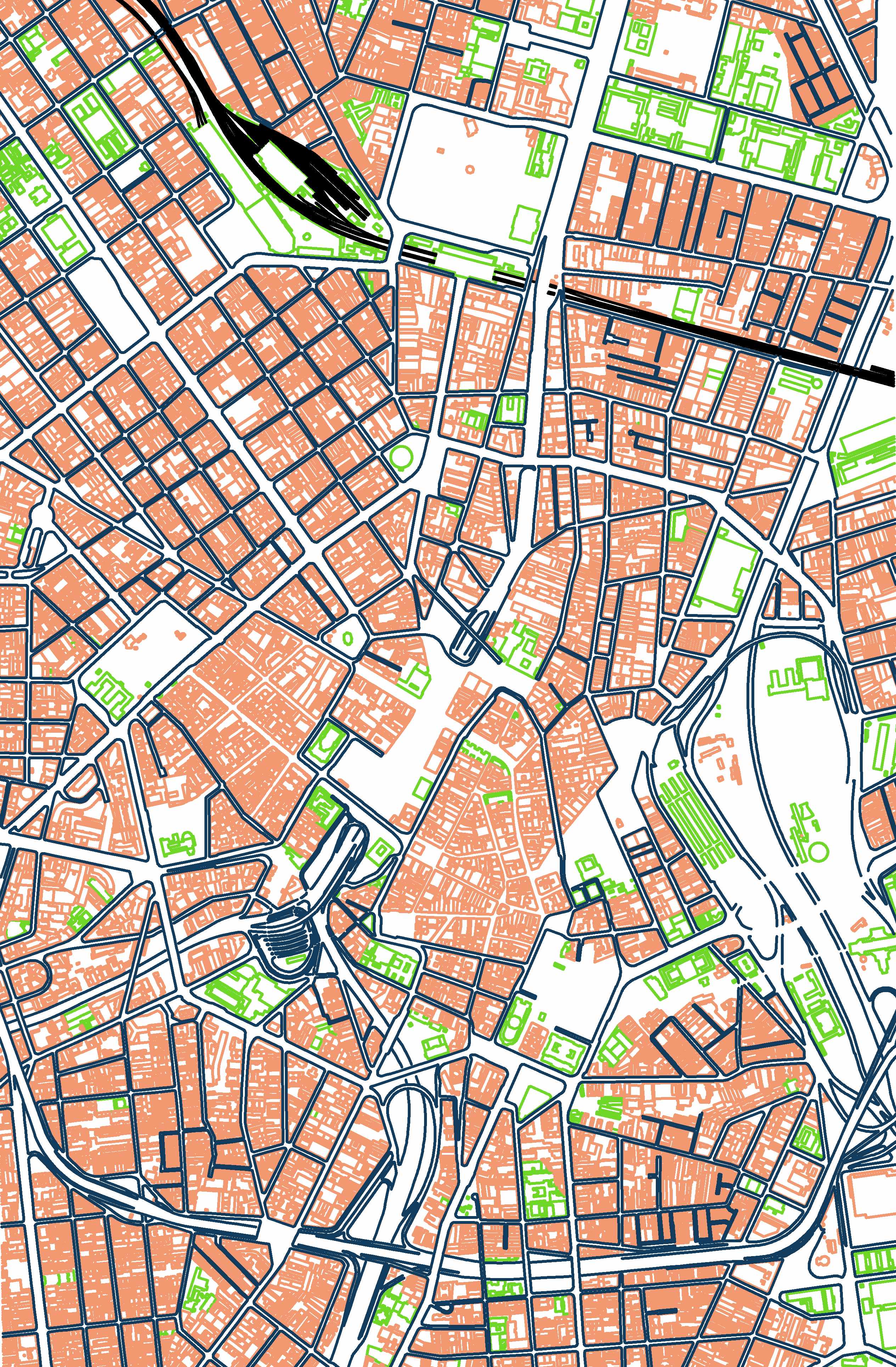 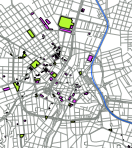